France calls for new global coalition, with or without US
France's leaders are proposing a new international coalition to revive global cooperation that they say is being threatened by countries like the United States and Russia.
Foreign Affairs Minister Jean-Yves Le Drian announced the plan Friday while speaking at Harvard University, calling for an alliance of "goodwill powers" that believe in cooperation and share democratic values.
Any nation could join, but the minister says he hopes it would include countries like India, Australia and Japan, along with others in Europe. He says it would go on with or without the U.S.
His speech came days after U.S. President Donald Trump told the United Nations General Assembly that he rejects "the ideology of globalism." French President Emmanuel Macron countered with calls for greater cooperation and said "nationalism always leads to defeat."
Although it’s still little more than an idea, the coalition would intend to go on with or without the United States. Still, the minister denied any attempt to isolate America, saying it would be embraced and could play a strong role if it chooses to join.
“We don’t want to create any opposition. Our objective is to revive multilateralism, which has been the way of doing things since the end of World War II,” he said. “It’s not against anybody, but we see it as a real issue.”
Donald Tusk: EU to consider special November Brexit summit
EU leaders meeting in Austria this week will consider convening a special summit on Brexit in November, and the real possibility of a catastrophic no-deal exit by the U.K. in March, European Council President Donald Tusk said.
In a letter to EU leaders Monday evening ahead of a summit in Salzburg, Austria, Tusk told the heads of state and government that they would discuss the joint political declaration on the EU’s future relationship with the U.K., and that they should consider calling a November summit in Brussels in the hope of completing a withdrawal treaty.
“First, we should reach a common view on the nature and overall shape of the joint political declaration about our future partnership with the U.K.”, Tusk wrote.
“Second, we will discuss how to organize the final phase of the Brexit talks, including the possibility of calling another European Council in November’’, he added.
Tusk warned there is still a major risk of a no-deal Brexit. “Unfortunately, a no deal scenario is still quite possible. But if we all act responsibly, we can avoid a catastrophe.”
However, he is still not pessimistic of reaching a deal with Britain. "Every day that is left we must use for talks. I'd like to finalize them this autumn," he said.
Related TermsEuropean Commission: المفوضية الأوروبيةPessimism: التشاؤمOptimism: التفاؤلBrexiteers: مؤيدو انسحاب بريطانيا من الاتحاد الاوربيChequers: the official country residence of British Prime Ministers since 1921: 	المقر الريفي الرسمي لرؤساء وزراء بريطانيا منذ عام 192110 Downing Street: the official headquarters of the Government of the United Kingdom: شارع دونينغ 10مقر الإقامة الرسمية ومكتب رئيس وزراء بريطانيا))
Related TermsUnilateralism: any doctrine or agenda that supports one-sided action  الأحاديةMultilateralism: an alliance of multiple countries pursuing a common goal  التعدديةAlign with: يصطف مع/ يحقق تقاربا معthe doctrine of patriotism: عقيدة الوطنيةself-interest: المصلحة الذاتيةcybersecurity: الأمن الإلكترونيa collective action: إجراء جماعيUnited Nations Charter: ميثاق الأمم المتحدةGlobalization: عولمةGlobalism: عالمية سياسية
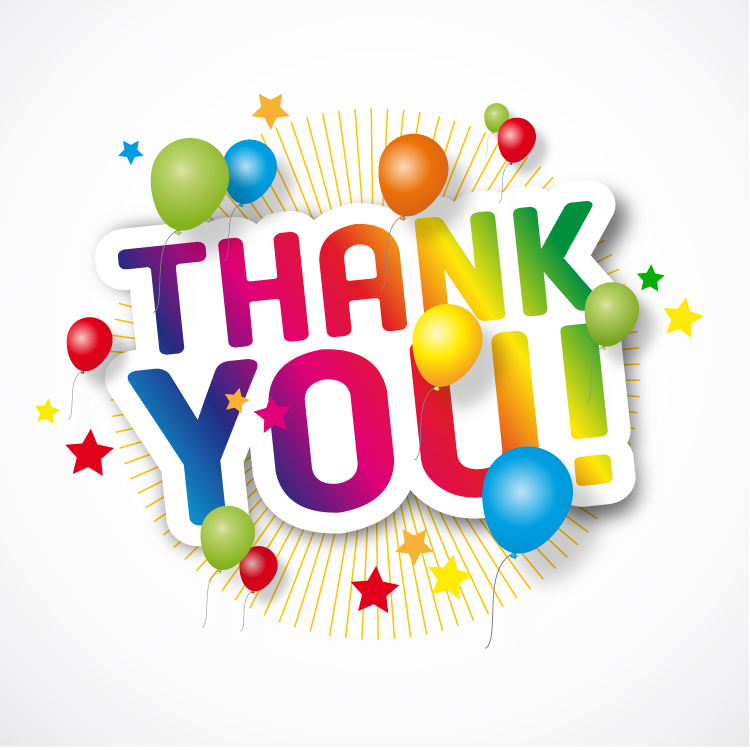